Introduction to MS Dynamics NAV    (Pevné vyrovnání skladových proložek nákupy-prodeje )
Ing.J.Skorkovský,CSc. 
MASARYK UNIVERSITY BRNO, Czech Republic 
Faculty of economics and business administration 
Department of corporate economy
Důvod této prezentace
Pochopit základy vyrovnání skladových položek  při vstupních a výstupních pohybech (Nákupy-Prodeje) při využívání vyrovnávacích principů – řízení nákladů ve skladech :
Metoda ocenění FIFO
Pevné vyrovnání 
Bude užitečné později při :
Pochopení adjustace nákladů při oceňování ve skladech  
Pochopení principů dávek a expiračních dob  
Pochopení principů oceňování u dobropisů a vratek  
Základy  využívání Deníku zboží
Předběžné nastavení(okno Nastavení zásob najdete s pomocí Vyhledávacího okna)
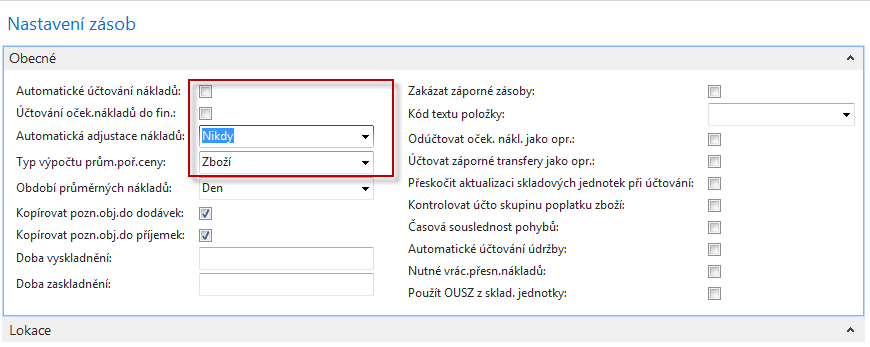 Základní rovnice (v angličtině)
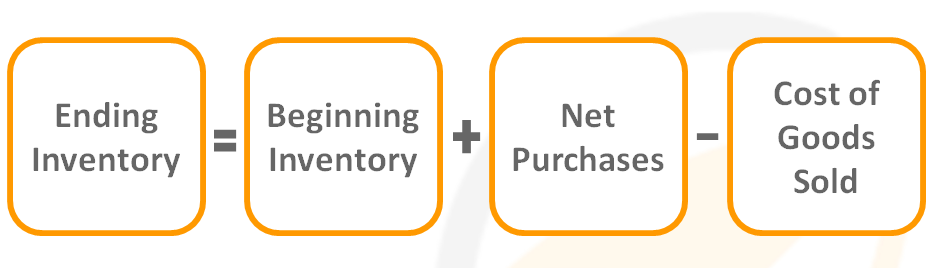 Known
Known
Recorded
Solved for
Inventory costing will be presented more in detail later in this course
Vytvoření nové karty zboží
Vyhledávací okno ->Zboží  
Ctrl-N (pozor, na rozdíl od zákazníků nebo dodavatelů neexistuje šablona na vytváření karet zboží)  
Zadejte údaje ručně do polí kde je žlutá hvězdička  (*)
Specifikace  :  A 1 – Číslo zboží , Test item - Název
Záložka = Fakturace : Metoda ocenění = FIFO,  Jednotková cena =10
Účetní skupiny viz nastavení níže
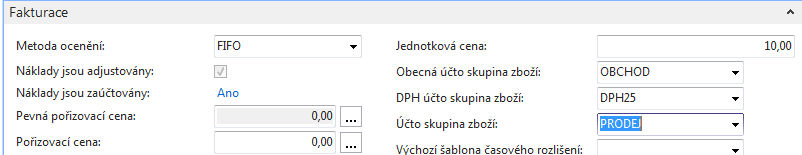 Vytvoření nové karty zboží
Záložka =Doplnění   a záložka= Plánování
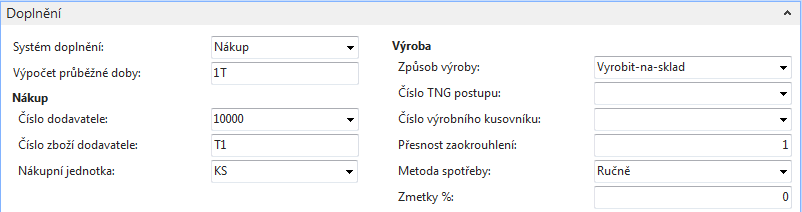 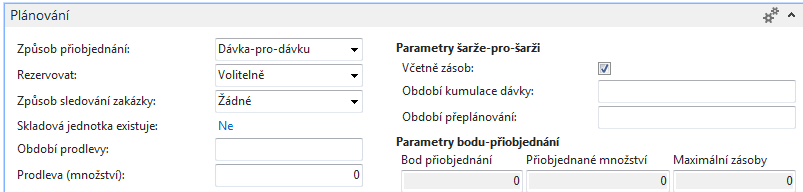 Opakovaný nákup (3x) s pomocí Deníku zbožítedy nikoliv  s pomocí Nákupní objednávky, kde figuruje Dodavatel
Využití Deníku zboží
Sklad –Zásoby->Úkoly ->Deníky zboží  (nebo s pomocí vyhledávacího okna)
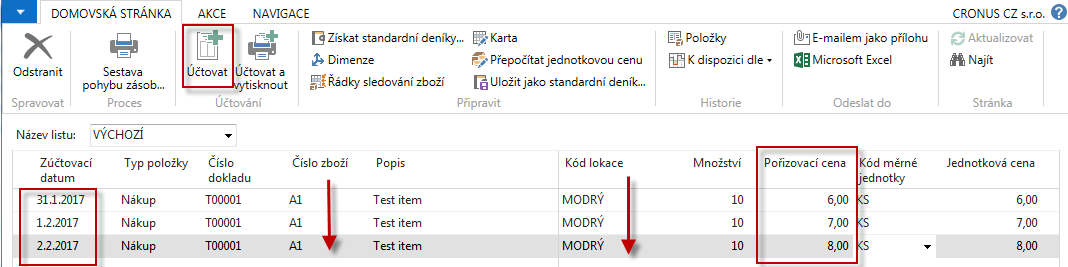 Abyste si ulehčili práci je možné kopírovat předchozí řádky klávesou F8 (viz  červené šipky) . Viz různé Pořizovací ceny . Tento způsob je rychlejší při vytváření modelových situací a nevytváří se při něm Položky dodavatele.
Zaúčtuje s pomocí F9 . Nebo ikonou
Prohlídka vytvořených Položek zboží
Karta zboží  A1-> Ctrl-F7 -> nebo opět najít ikonu Položky
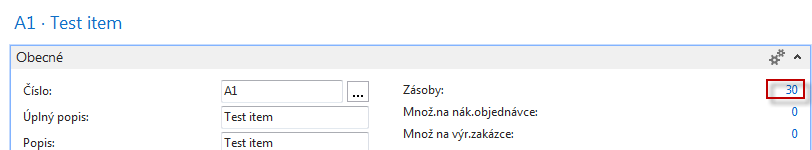 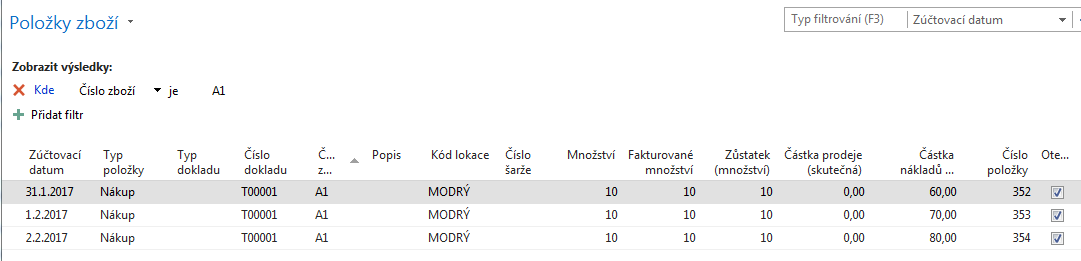 Zatím se zde nevěnujeme  speciální úloze s názvem Adjustace skladu 
(základní princip bude v příkladu vidět později, blíže v zimním semestru )
Karta zboží – záložka Fakturace
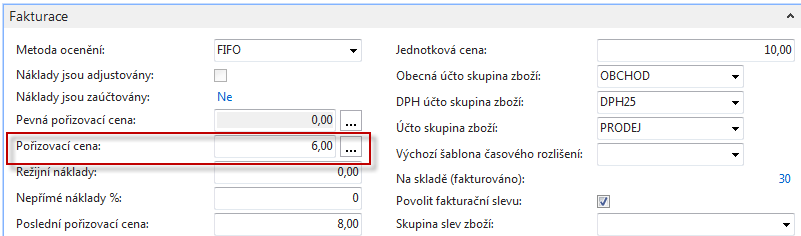 Otevřete pole Pořizovací cena  a proveďte rozbalení, aby byly vidět všechny Uzávěrkové položky
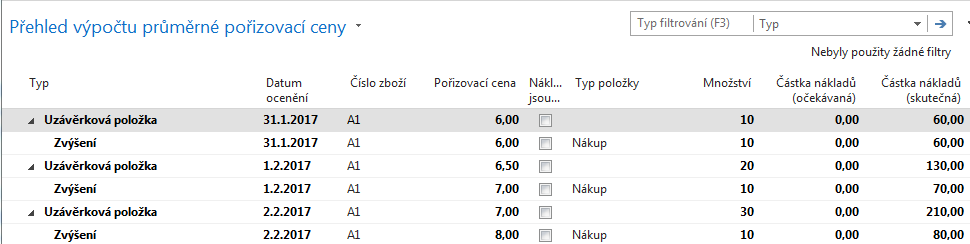 6=60/10,      6,5= (60+70)/20  7 = (60+70+80)/30
Uzávěrkové položky
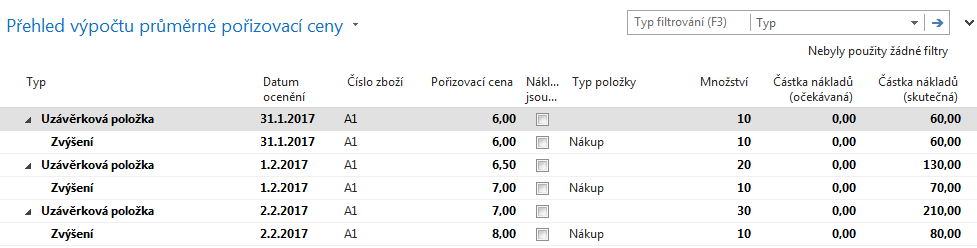 Prodej  jednoho kusu Zboží A1 using s pomocí Deníku zboží
System  MS Dynamic NAV 2016 vyrovnává vstupní položky s výstupními položkami 
S pomocí metody FIFO. K Deníku zboží se dostaneme obdobně jako při nákupech
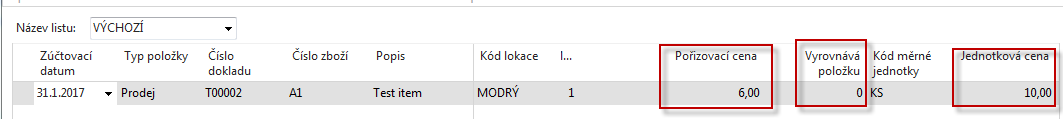 Položky zboží
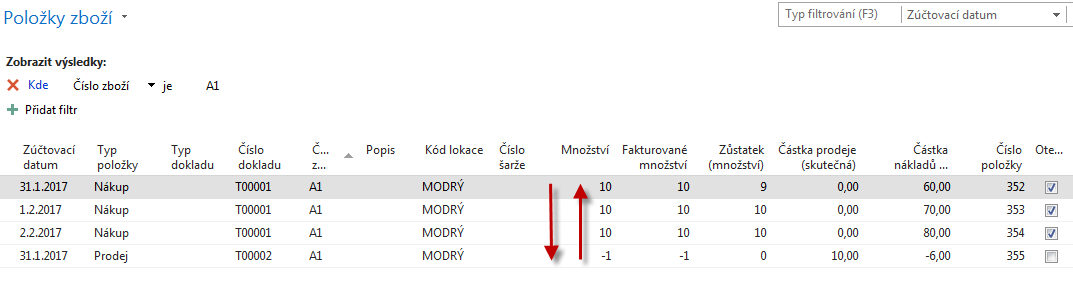 Takže stav skladu u Zboží A1 se snížil o 1 ks a hodnotu 6, takže celková hodnota
této skladové karty je  204 =(60+70+80)-6 ! (dávková úloha adjustace nebyla zatím spuštěna)
Druhý prodej A1 s pomocí ručního vyrovnání(FIFO metoda pro tento prodej je zablokovaná)
Použije se pole Vyrovnává položku. Pokud toto pole není k dispozici, kantor ukáže jak pole zobrazit
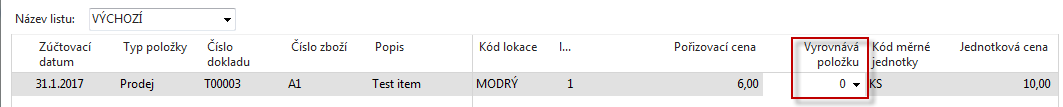 Pro účely našeho příkladu se vyrovná tímto prodejem částečně 
položka třetího nákupu za 8 Kč.
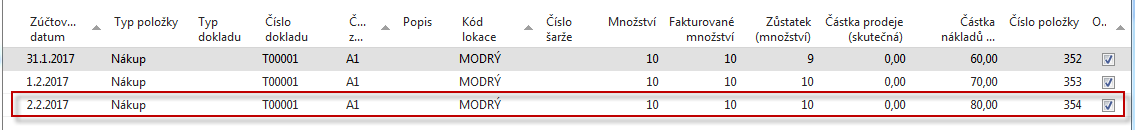 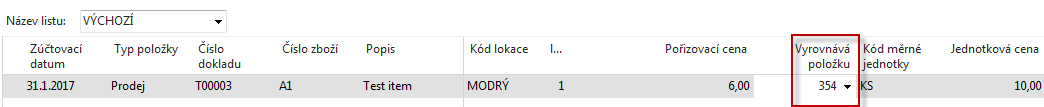 Zaúčtování s pomocí F9 nebo ikony
Položky zboží po druhém prodeji
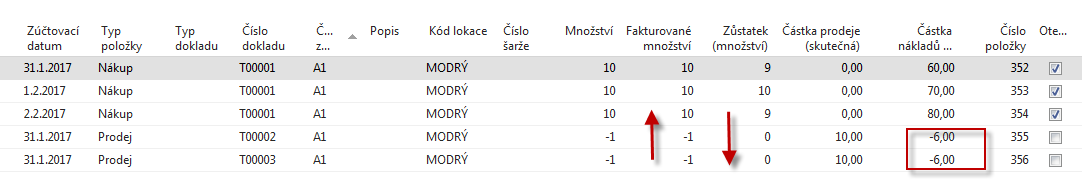 Takže místo vyrovnání položky typu Nákup s číslem 352 se položka 
typu Prodej  s číslem 356 vyrovná s položkou typu Nákup s číslem  
avšak hodnota stavu skladu pse opět sníží o 6. Což by mělo být o 8 !!! 

Je to proto, že neproběhla dávková úloha adjustace skladu (nákladů)
Adjustace skladu
Vyhledávací pole – Adjustace- položky zboží
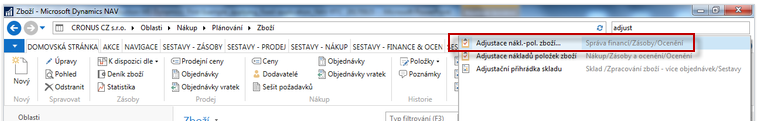 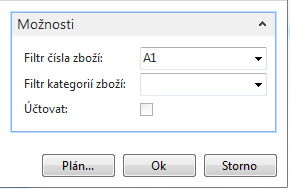 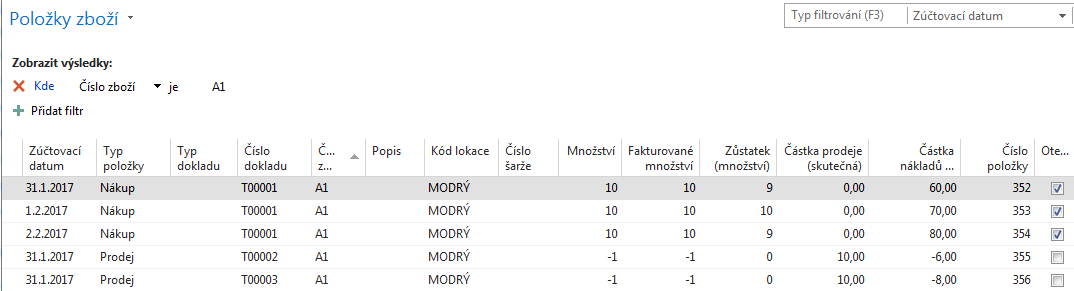 Uzávěrkové položky po spuštění dávkové úlohy Adjustace skladu
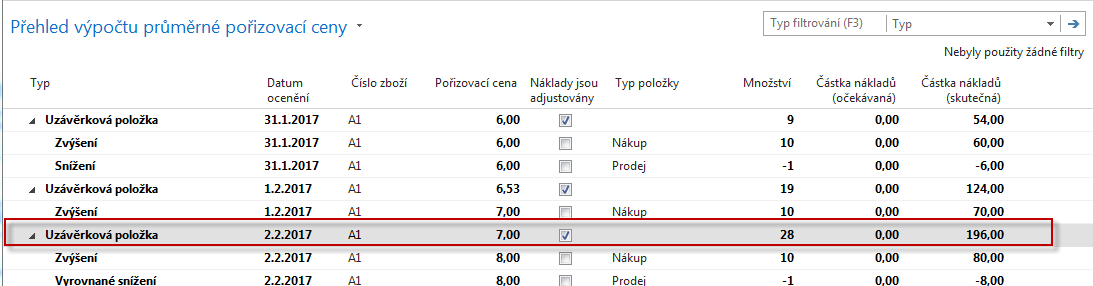 196=(10*6+10*7+10*8)-6-8  ,  Pořizovací cena =7=210/30
Hlavní kniha  (po spuštění dávky adjustace skladu)
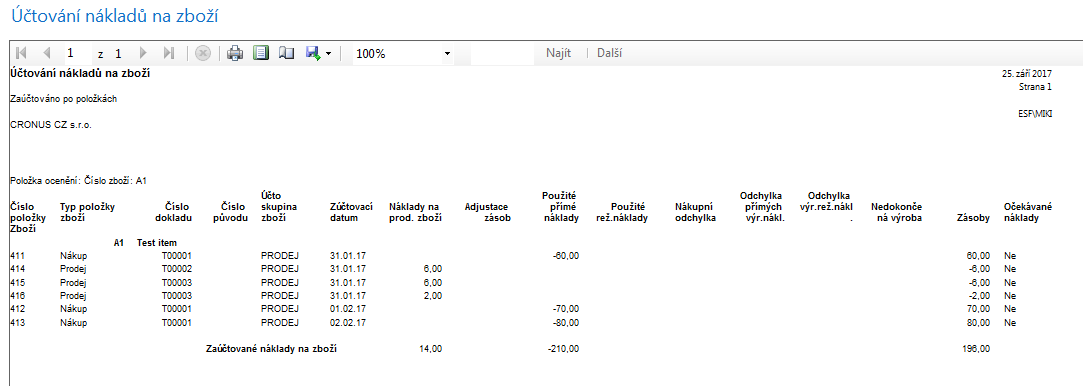 Konec sekce  (Pevné vyrovnání skladových proložek nákupy-prodeje)
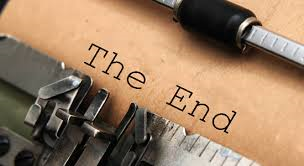